INFORMATICA I
Canva
¿Qué es Canva? ¿Por qué Canva?
Para contestar a estas preguntas debemos empezar explicando que el diseño gráfico es una disciplina que se sirve de imágenes, vídeos y texto para comunicar ideas y mensajes. 
Es una herramienta destinada al diseño gráfico.
¿Porque lo utilizamos? Para transmitir nuestros conocimientos y nuestros mensajes, facilitando su comprensión y su asimilación, consiguiendo así, que lleguen a un mayor número depersonas.
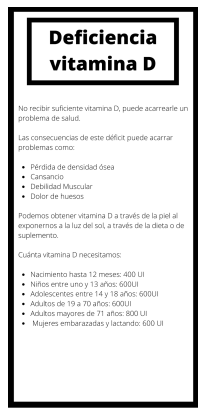 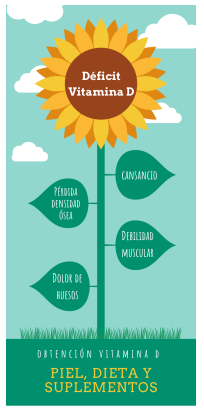 La historia de Canva
En 2007 una universitaria australiana llamada MelaniePerkins, cansada de manejar potentes pero complicadosprogramas de diseño, idea una herramienta en línea paracrear anuarios escolares. 
Años después, en 2012 junto a Cliff Obrecht, funda el sitioweb de diseño gráfico Canva.Se trata de un conjunto de herramientas basadas en unformato de trabajo conocido como Drag & Drop, o lo quees lo mismo: arrastra y suelta.
La idea es simple: Canva en inglés significa lienzo. Cuando empezamos a trabajar en con Canva lo primero que tenemos que definir son las dimensiones del lienzo sobre el que vamos a diseñar. Existen un montón de lienzos con dimensiones predeterminadas: documentos A4, post para Twitter, para Instagram, infografías, presentaciones, etc. 
Pero lo más interesante, es que podemos crear una superficie de trabajo con medidas personalizadas, expresadas en píxeles, pulgadas, centímetros o milímetros.
¿Cómo hacer para utilizar canva?
Crear una cuenta de Canva
Lo primero que tenemos que hacer es dirigirnos al sitio web https://www.canva.com
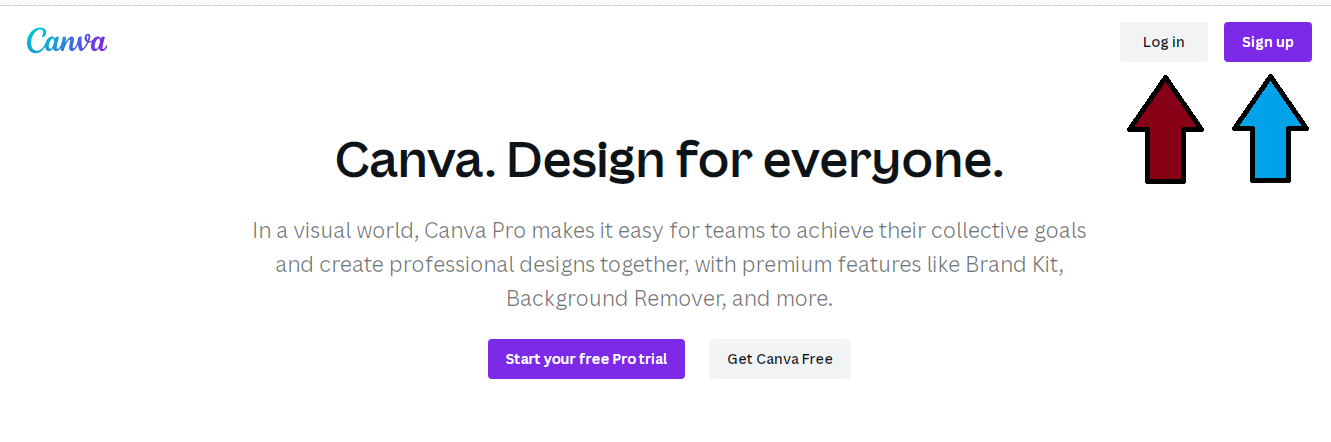 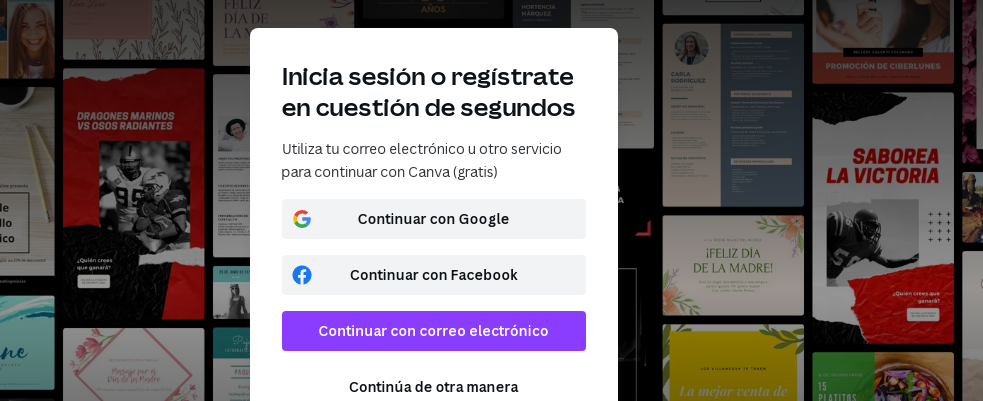 Opciones para registrarse
1- Utilizar cuenta de Google
2- Utilizar cuenta de Facebook
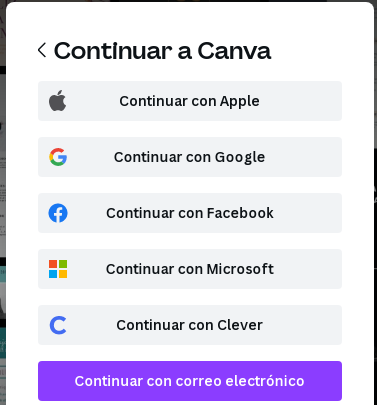 Otras formas de realizar el registro
Cuentas gratuitas y cuentaspremium
Estas últimas ofrecen opciones más avanzadas y permiten utilizar los elementos Pro de manera ilimitada. De todas formas, con una cuenta gratuita también es posible utilizar este tipo de recursospagando individualmente por ellos.
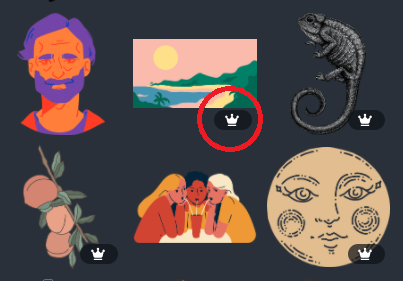 Los elementos Pro se distinguen a simple vista de los gratuitos, porque presentan una corona en la esquina inferior derecha.
Canva permite utilizar nuestras propias fotografías o ilustraciones incluso con una cuenta gratuita. Podremos utilizar recursos descargados de Internet. En este sentido debemos ser muycuidadosos con los derechos de autor.
Existen muchas páginas que ofrecen fotografías, iconoso ilustraciones libres de derechos. Aún así siempre esrecomedable citar al autor en nuestros trabajos.
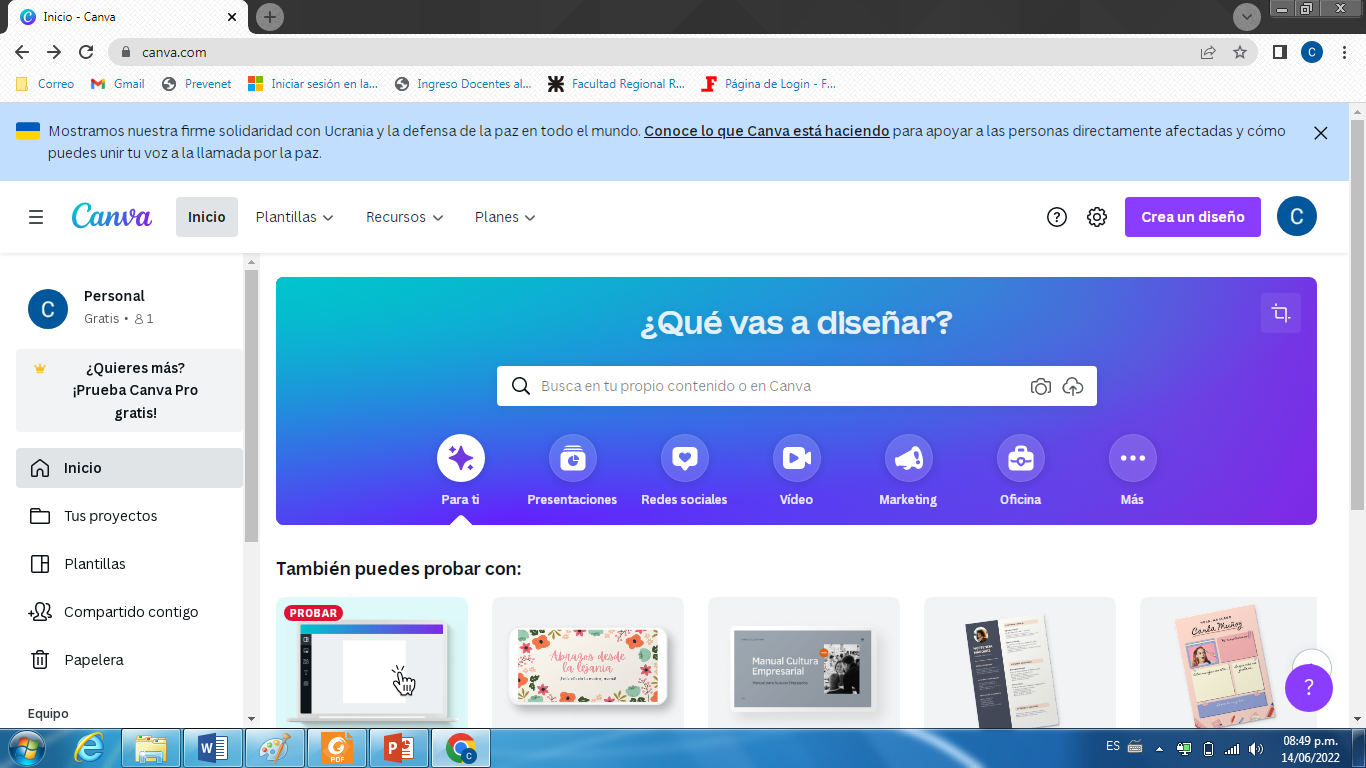 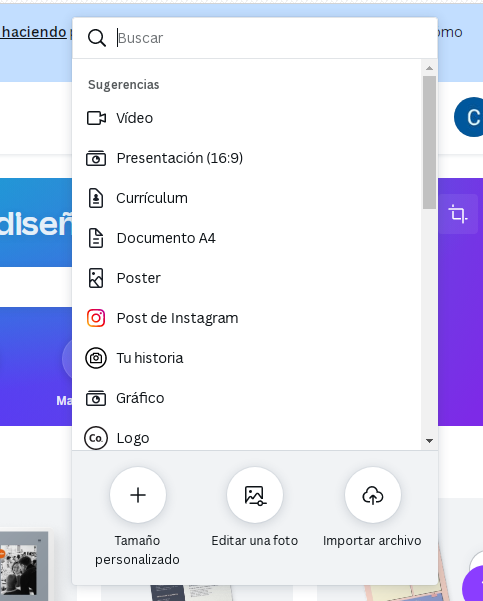 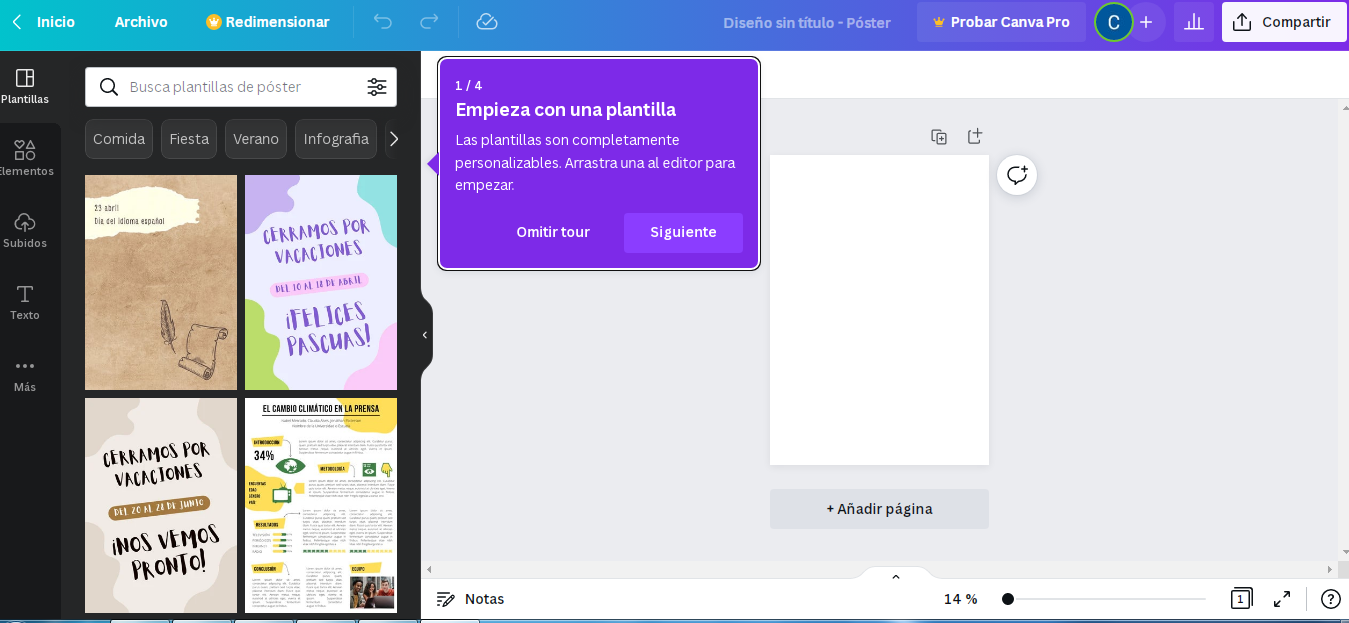 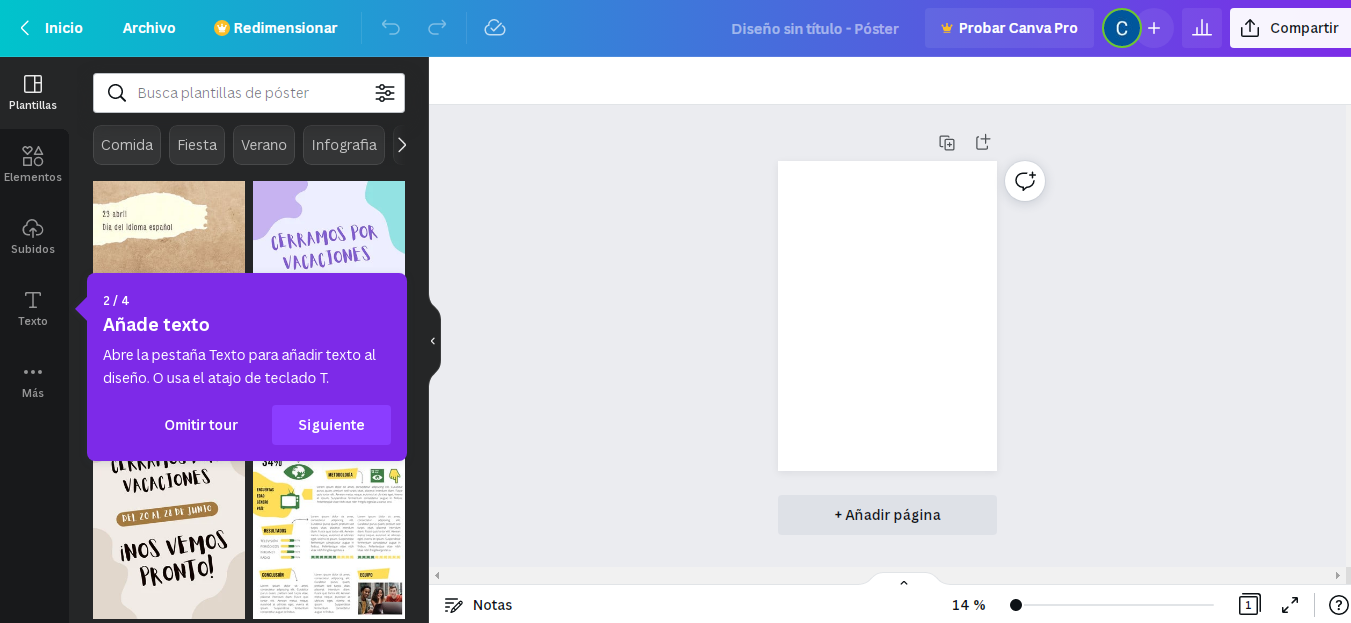 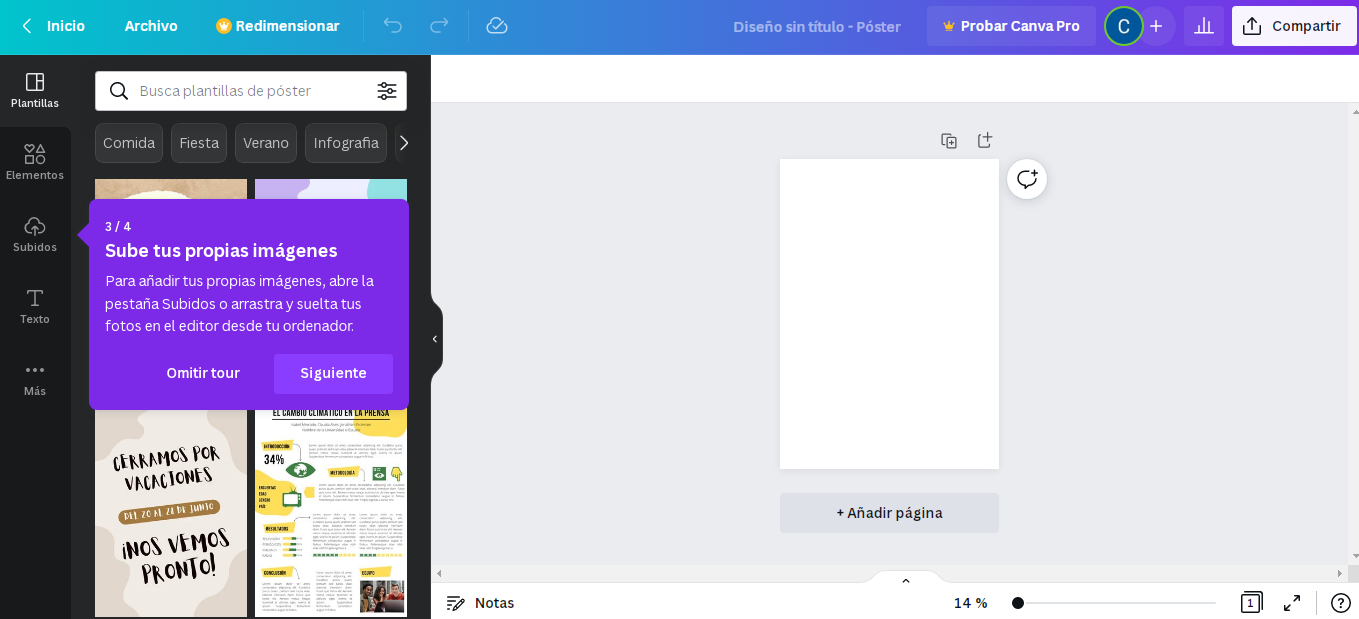 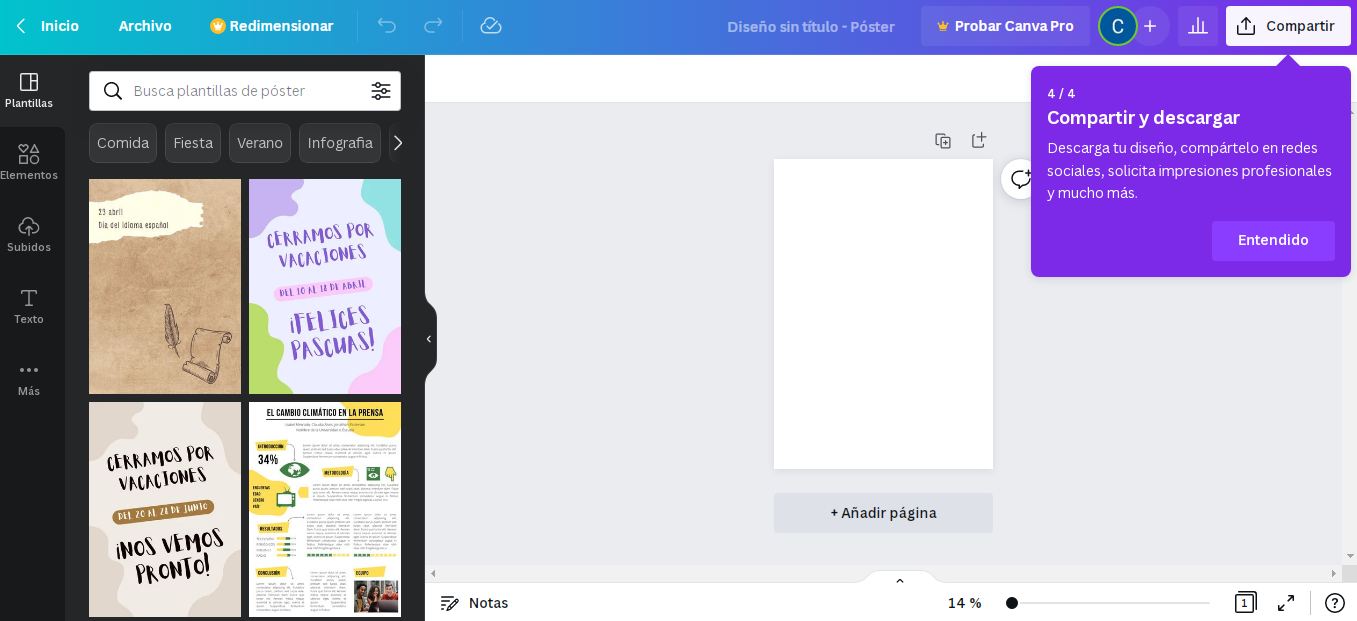 Ejemplo
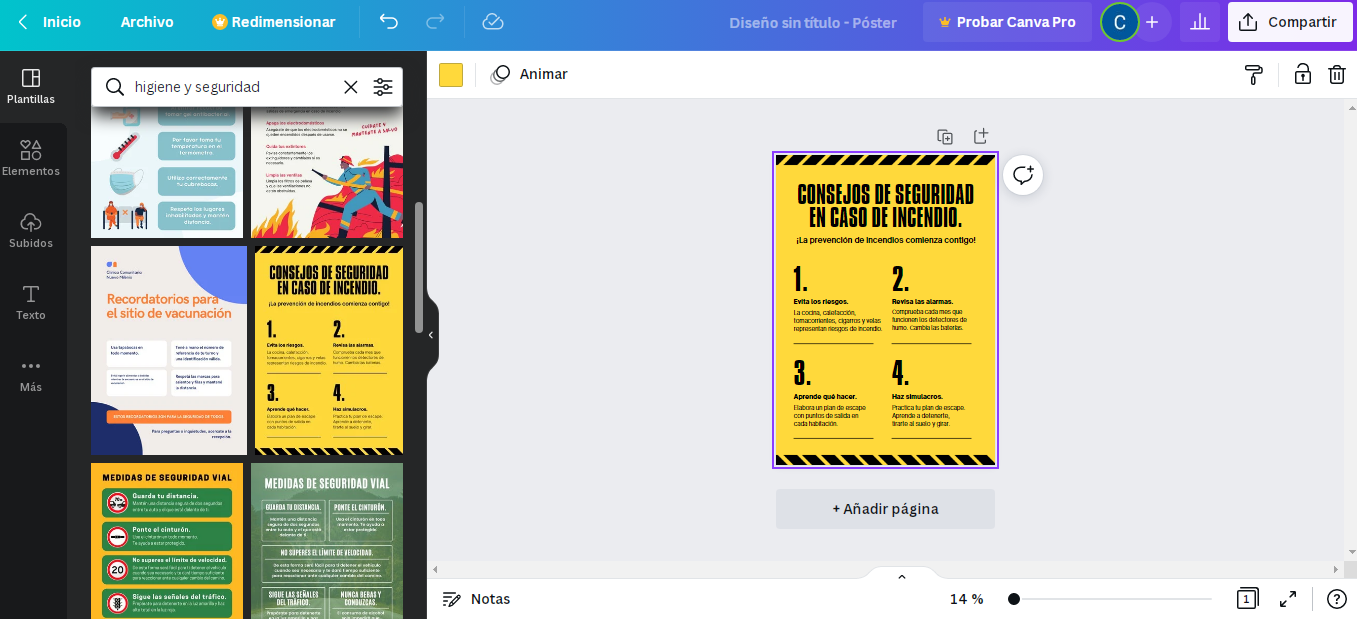 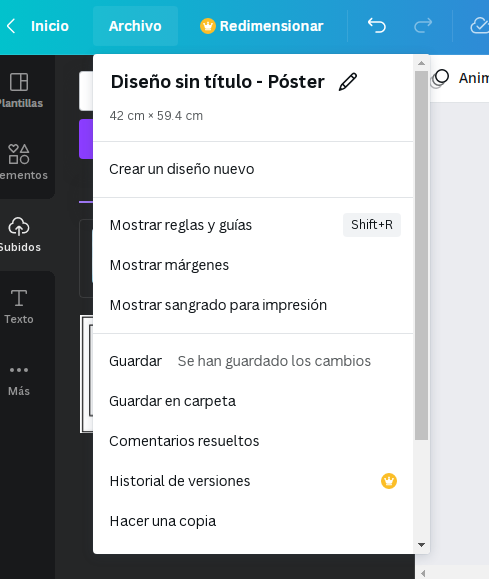 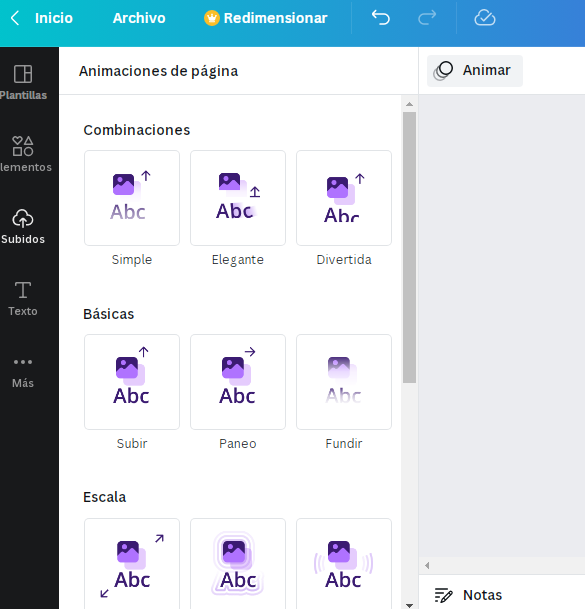 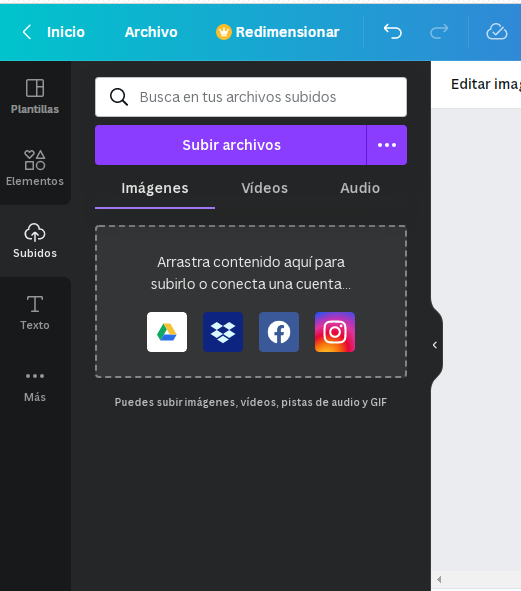 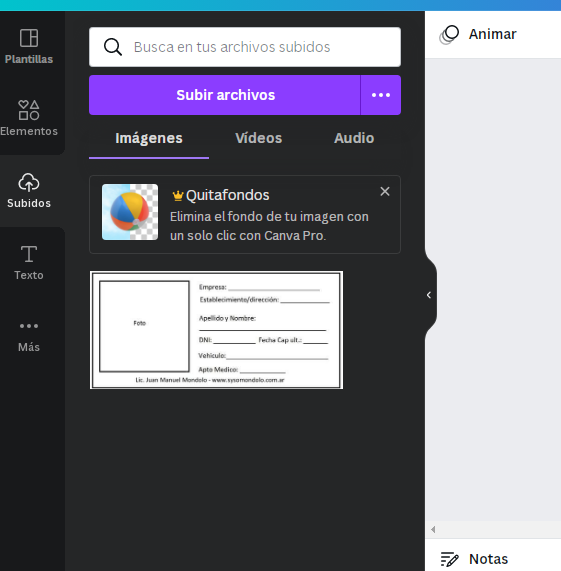 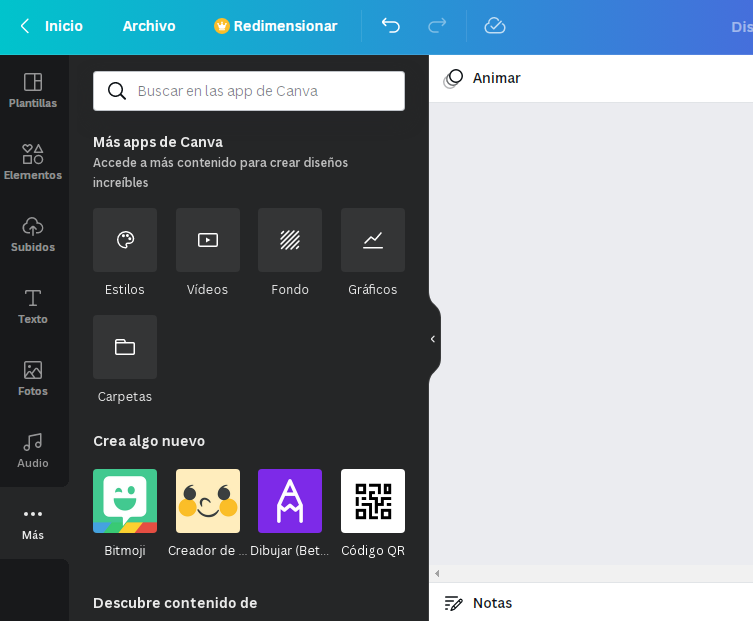 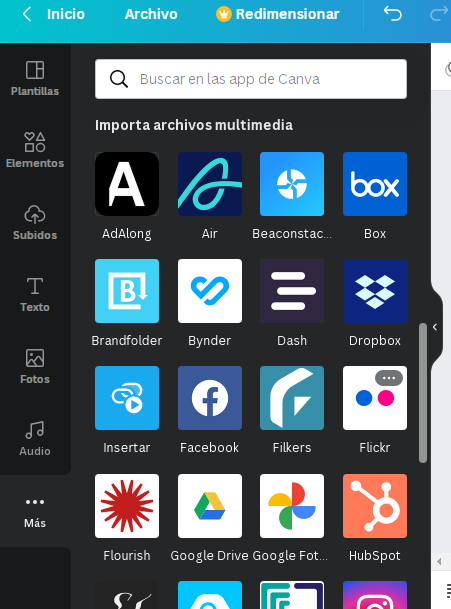 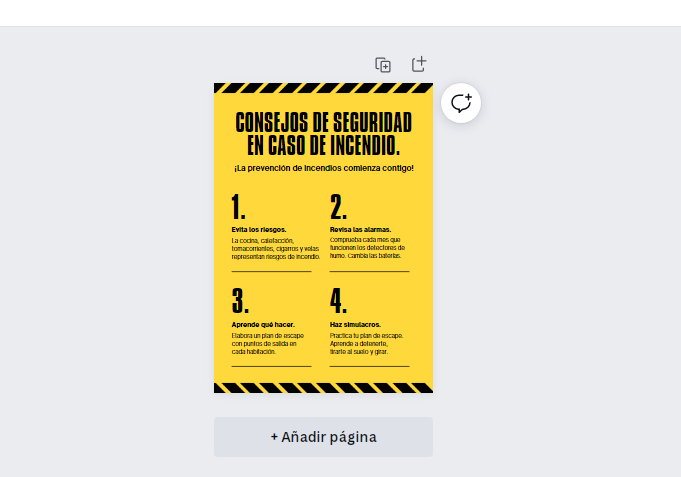 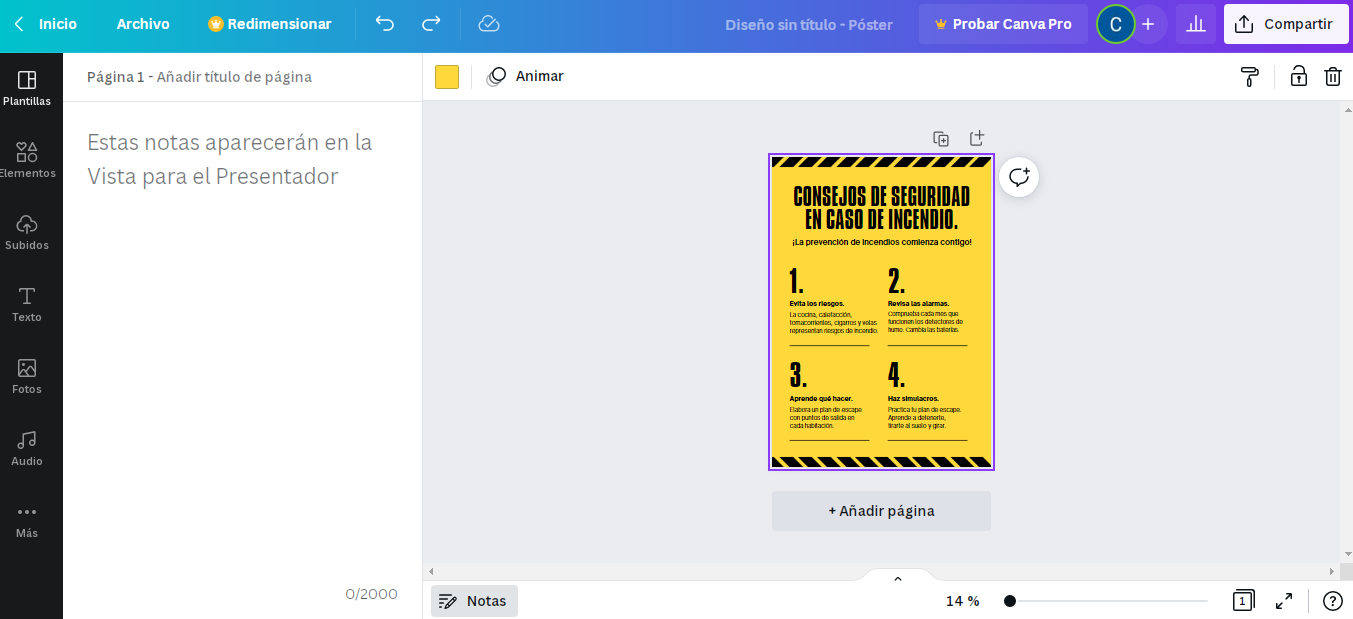 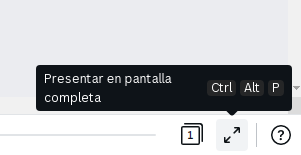 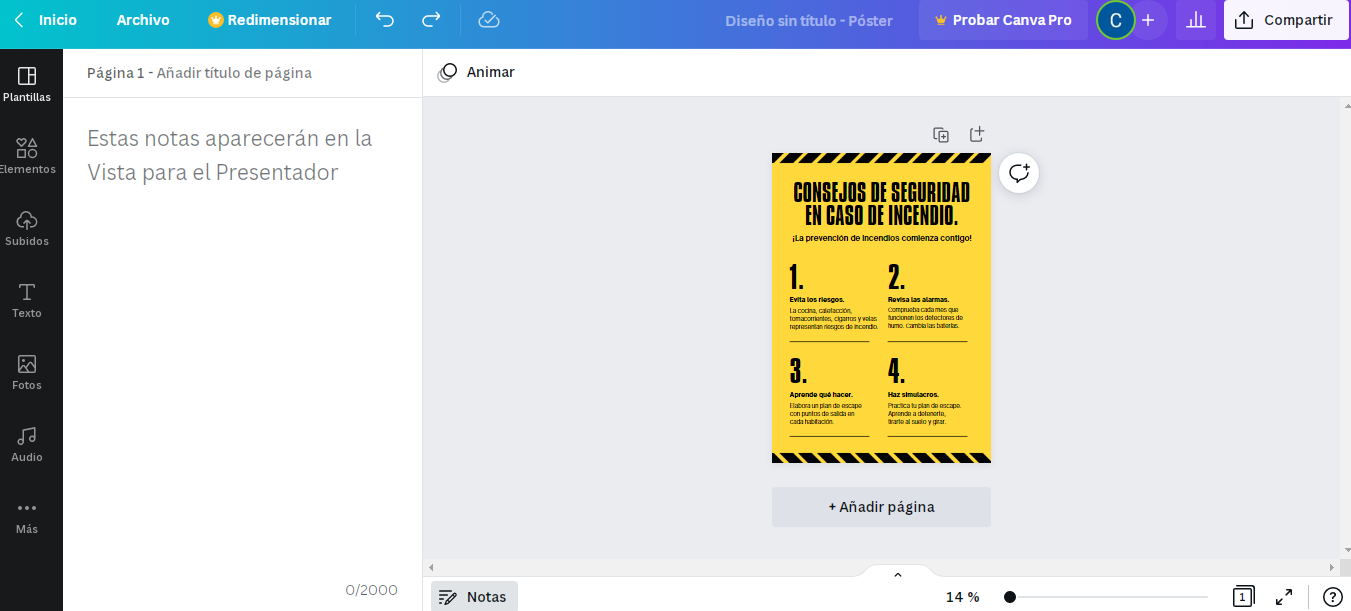 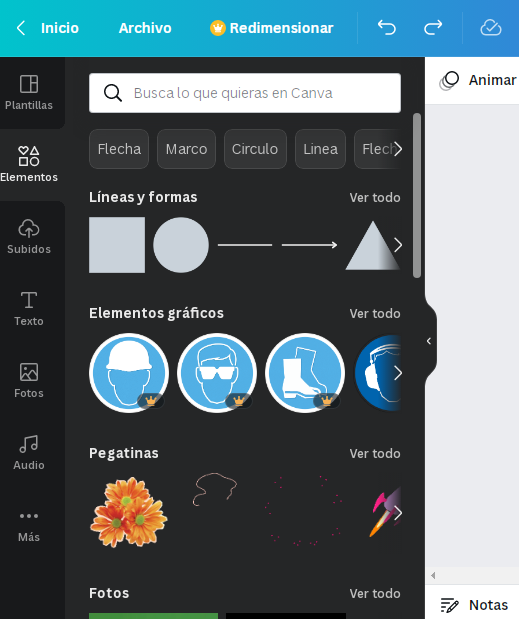 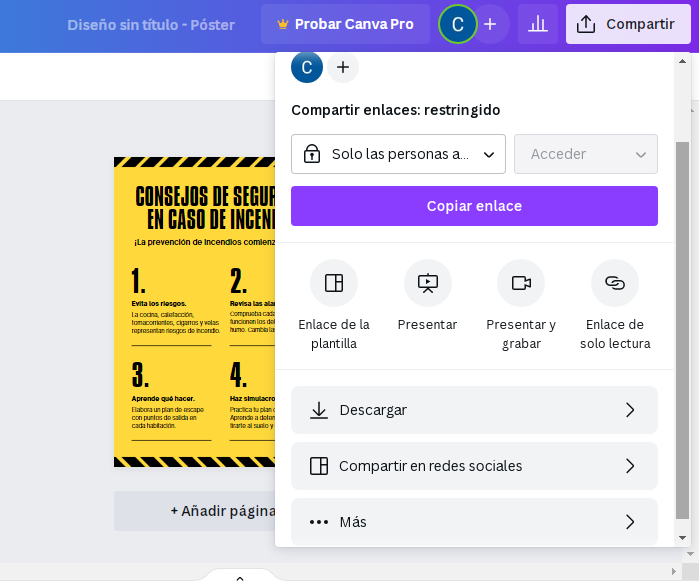 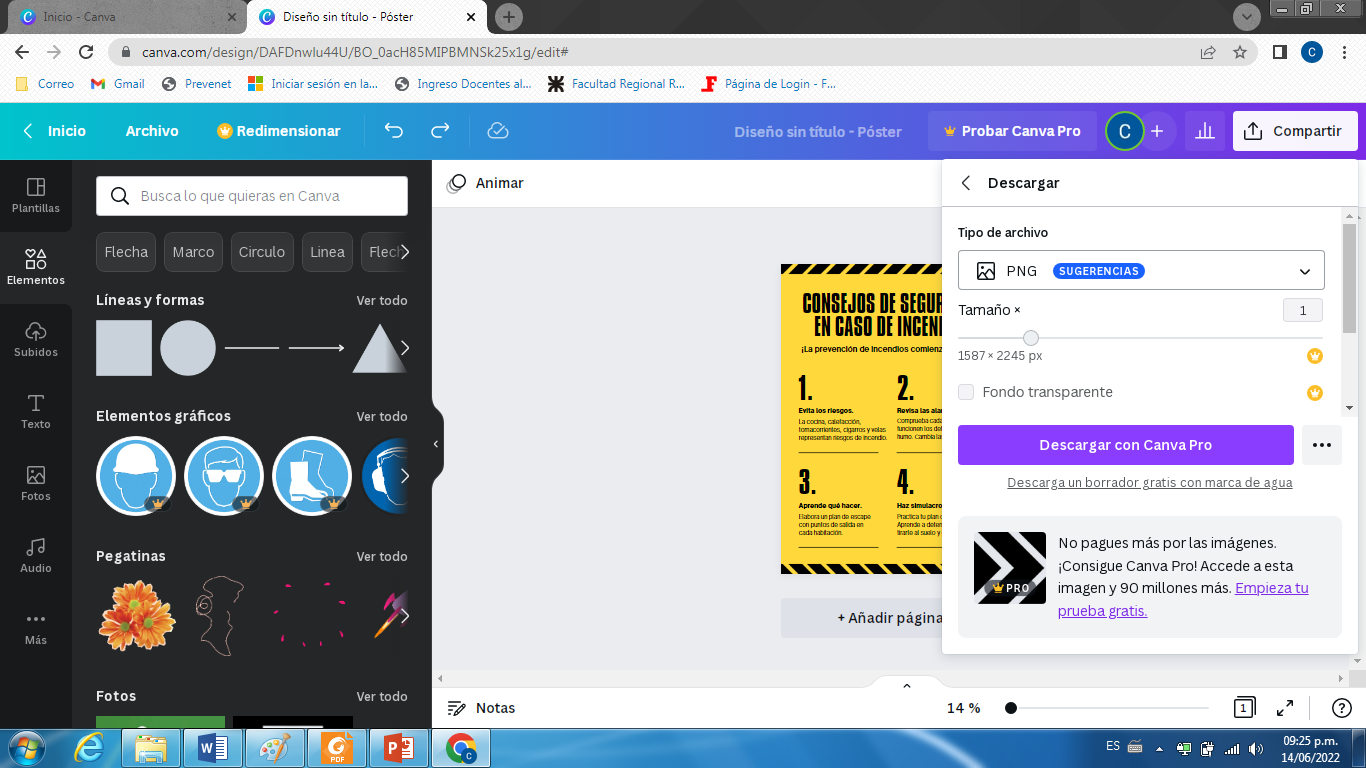 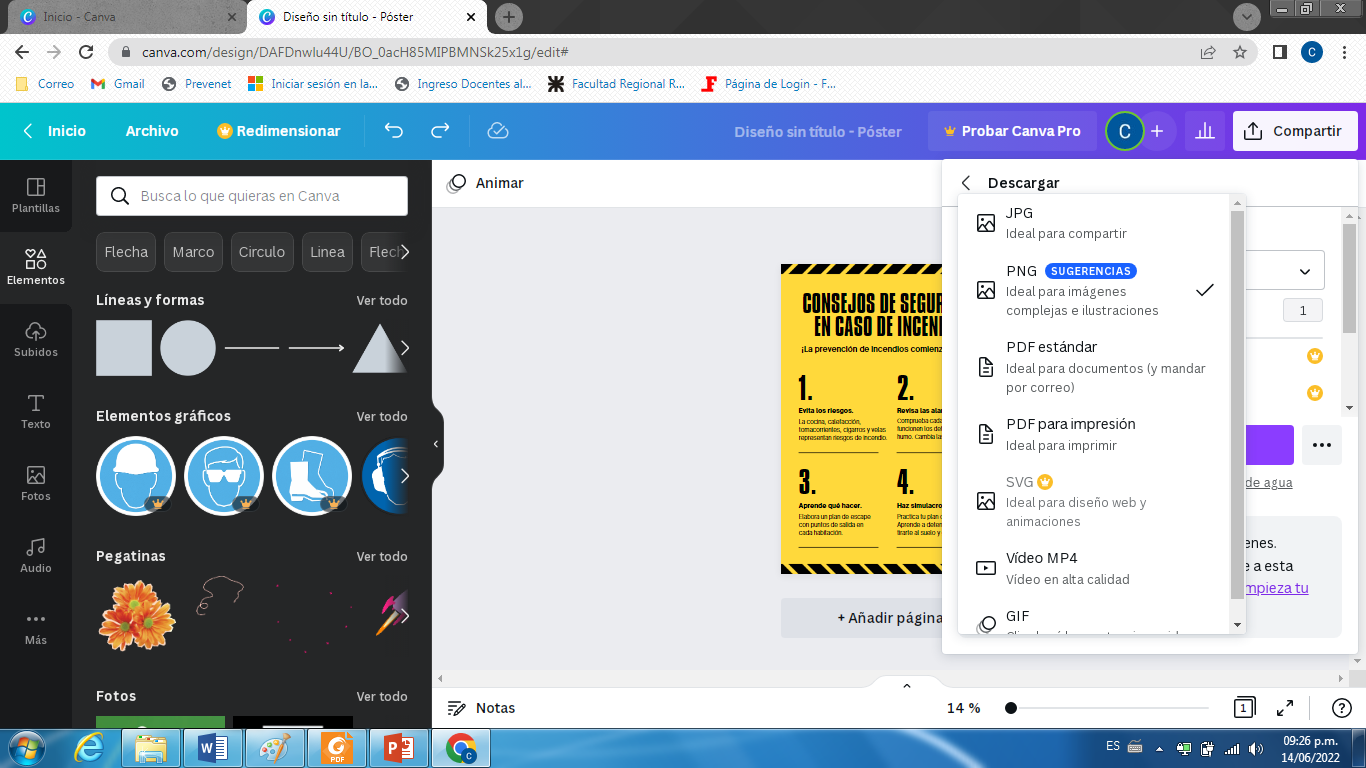 CURRICULUM VITAE
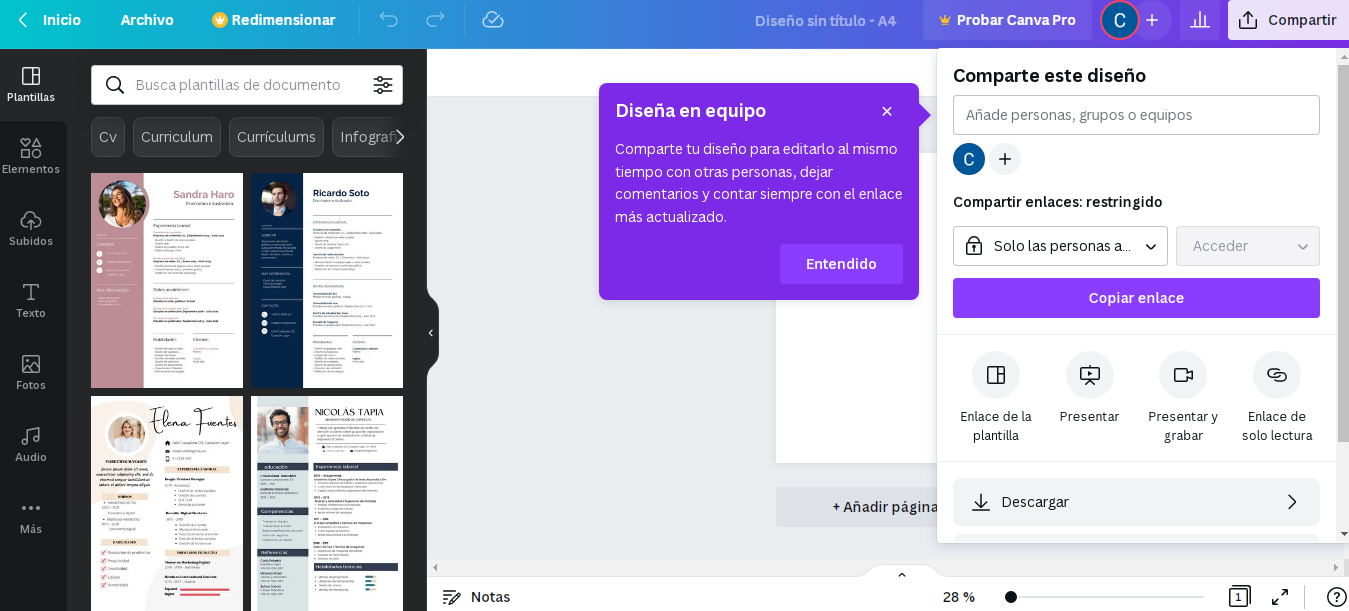 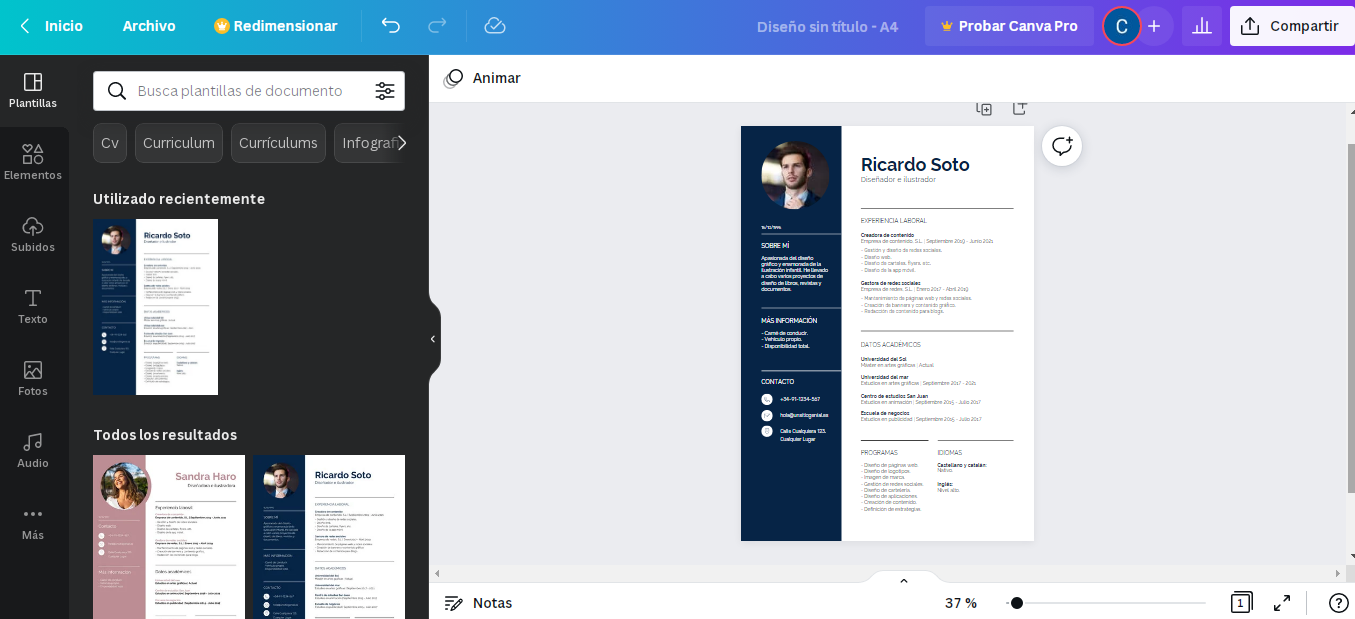 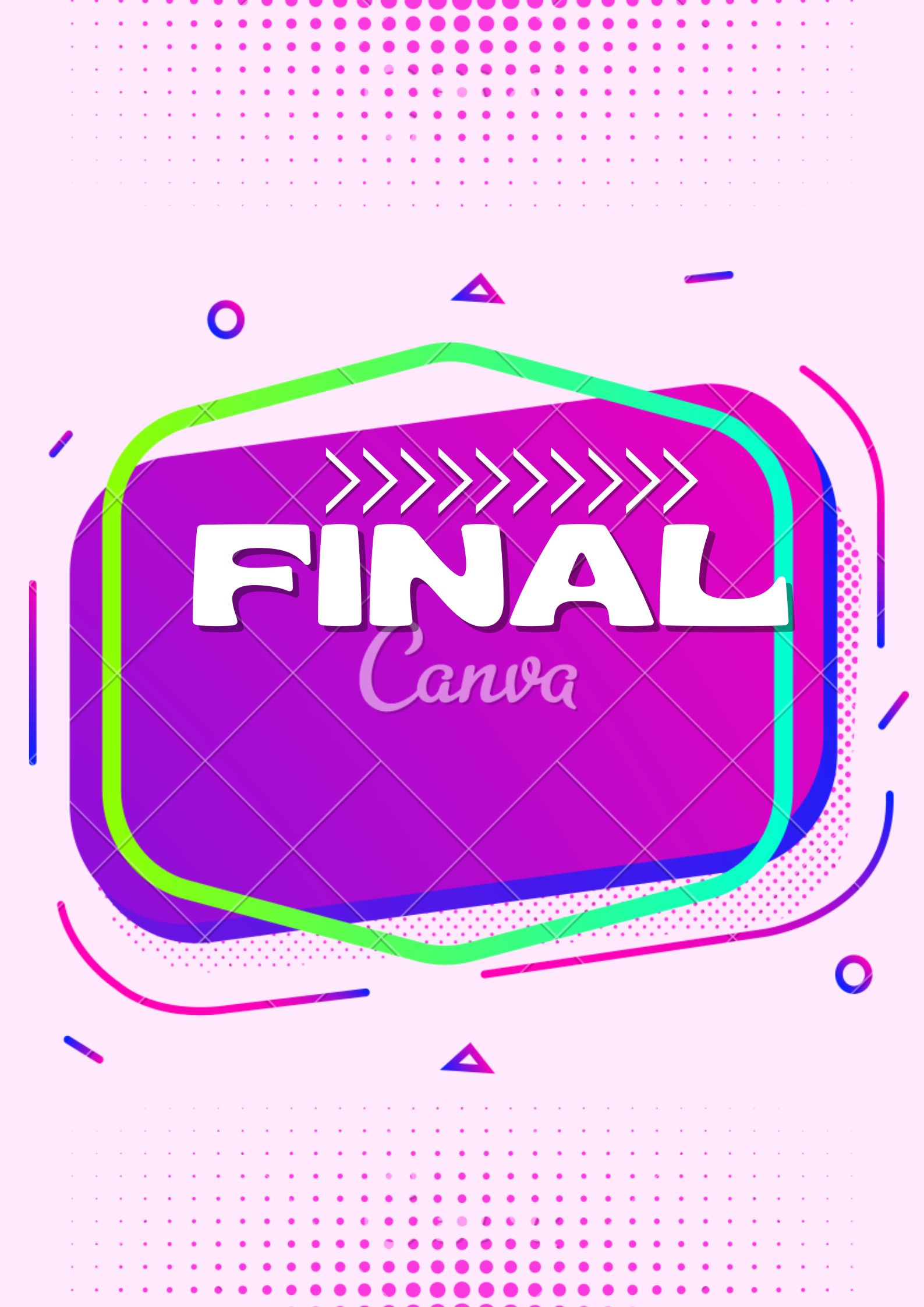